Smoke Source Project
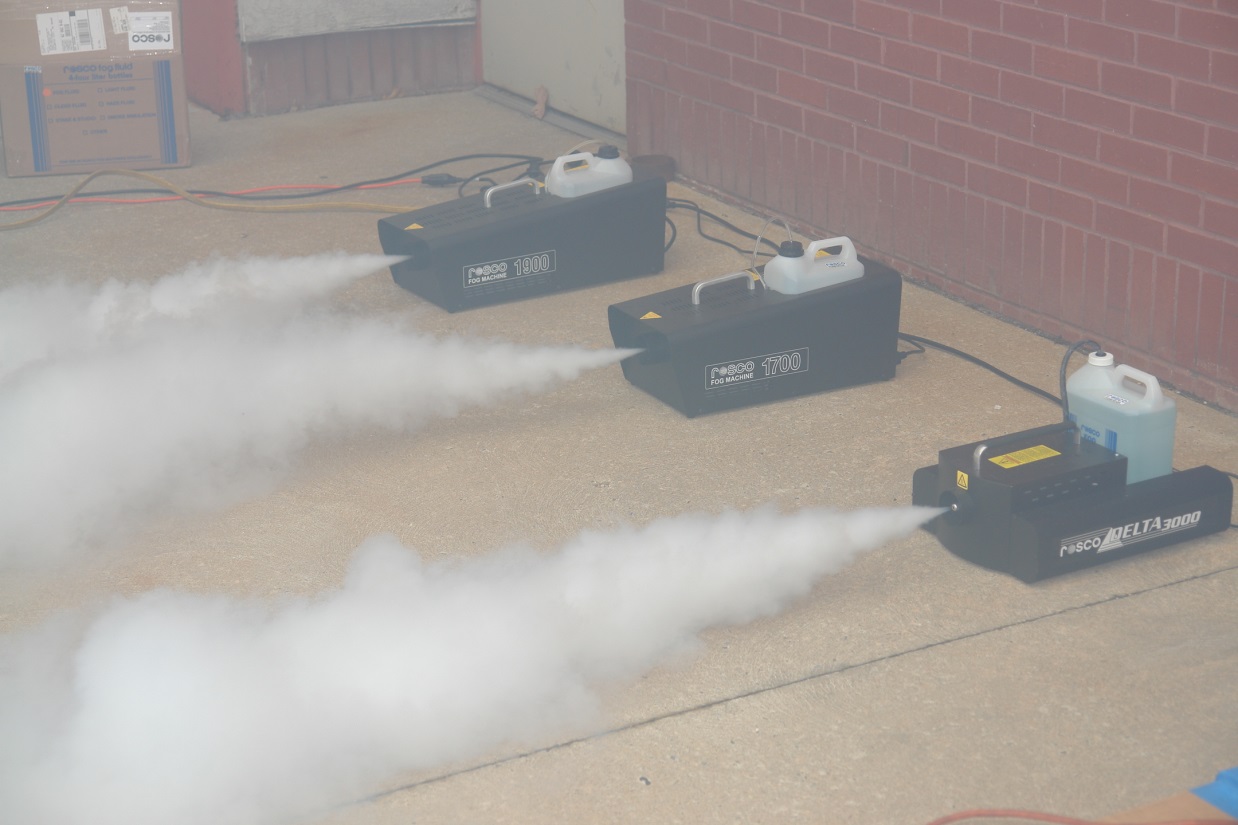 Systems Working Group MeetingAtlantic City, New Jersey
Robert Morrison, FAA Technical Center Fire Safety
October 21 - 22, 2015
Background
The objective is to compare different theatrical smoke generating smoke sources to a 4800 lithium primary battery fire test performed in a Class E cargo compartment that resulted in completely obscuring the flight deck in as little as 16 minutes on a Boeing 727 aircraft. 
Harry Webster’s February 26, 2013 Lithium Battery Test Video
Project Work
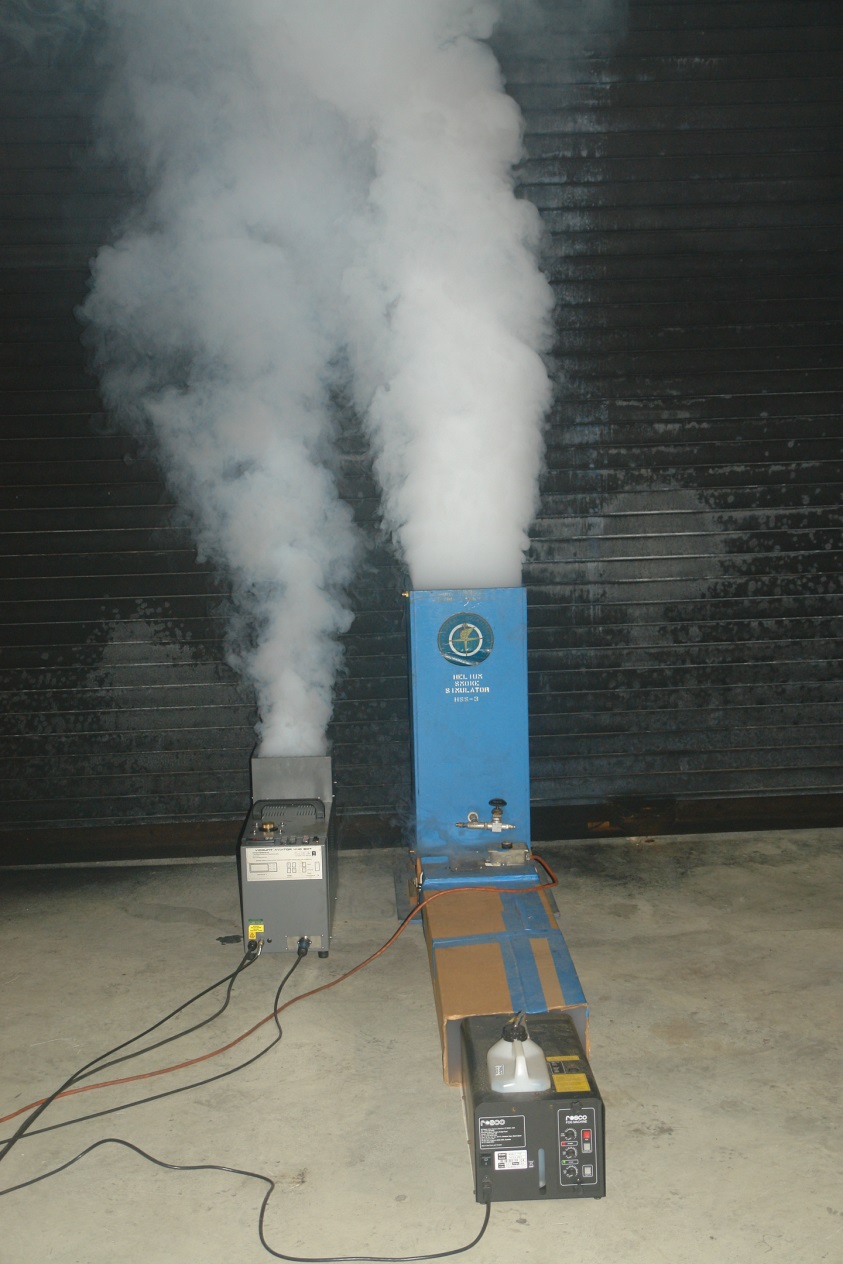 Two smoke sources are being evaluated
ViCOUNT SDT theatrical smoke generator series
CO2 injection with 1, 2, 3, & 4 heater bars
Helium injection with 1, 2, 3, & 4 heater bars
Rosco 1700 theatrical smoke generator with FAA Helium injection box series 
70/30 Helium/Air mix
50/50 Helium/Air mix
0/100 Helium/Air mix
Smoke tests are being conducted in the 
FAA Seat Toxicity Test section inside the TC-10 test article.
Smoke machine positioned against orange kick board replacing the Fire Fighter.
Test Set Up
4 Smoke Meters used to measure smoke plume speed across a total of 16.535 feet
4.75’
4.91’
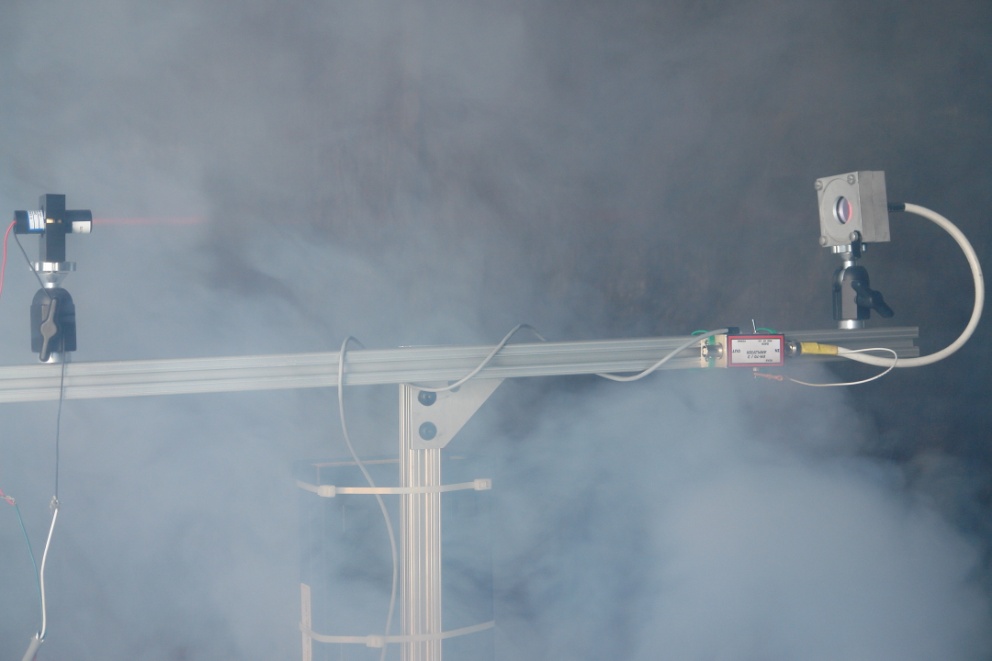 6.875’
Testing Results
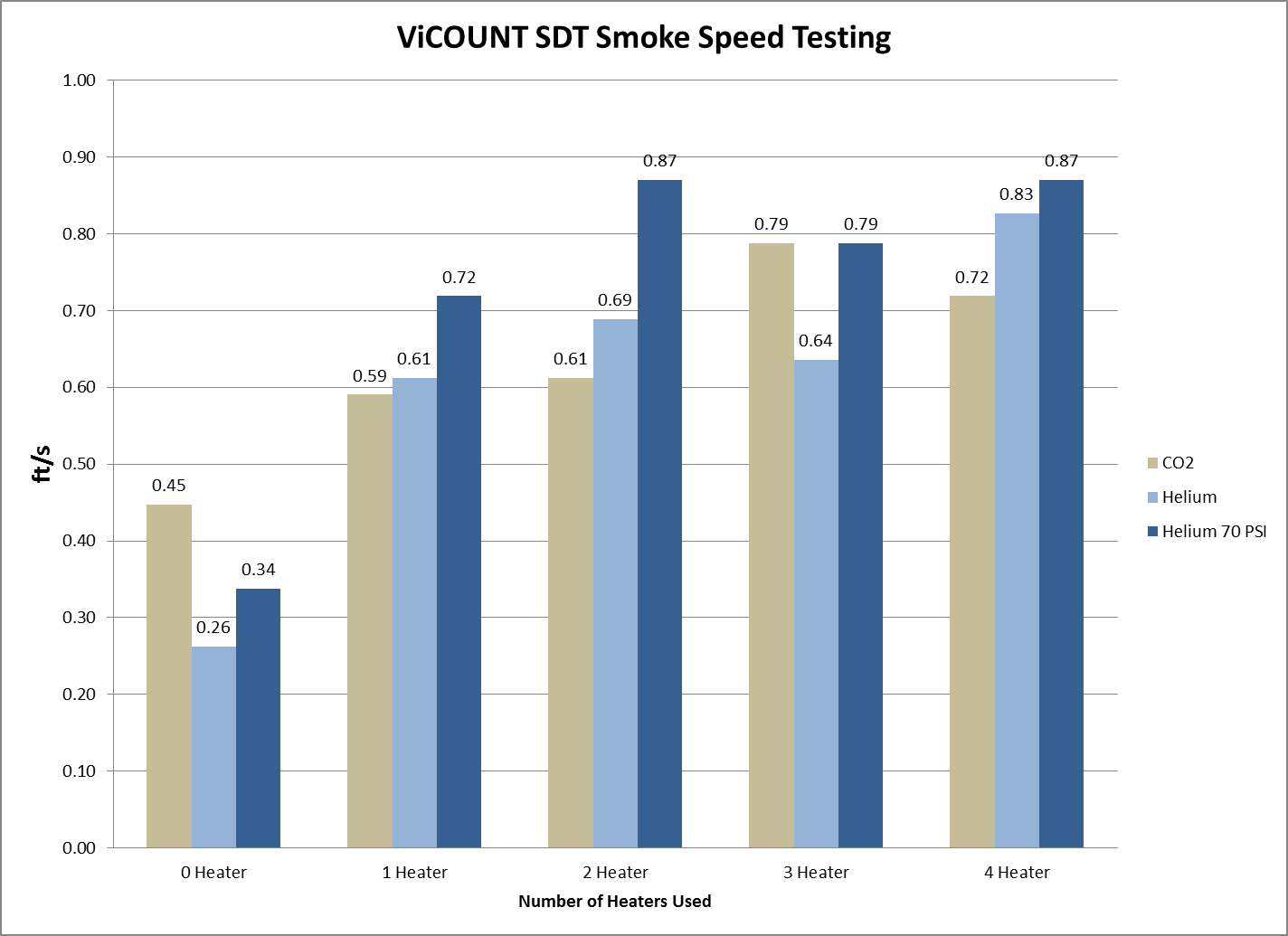 Planned Work
Rosco 1700 theatrical smoke generator with FAA Helium injection box series 
70/30 Helium/Air mix
50/50 Helium/Air mix
0/100 Helium/Air mix
Findings will determine next course of action. 
Possible adjustments
Heating FAA Helium Box chimney
Changing to a higher output Rosco generator 



Contact Info & Questions: robert.morrison@faa.gov (609) 485-4507